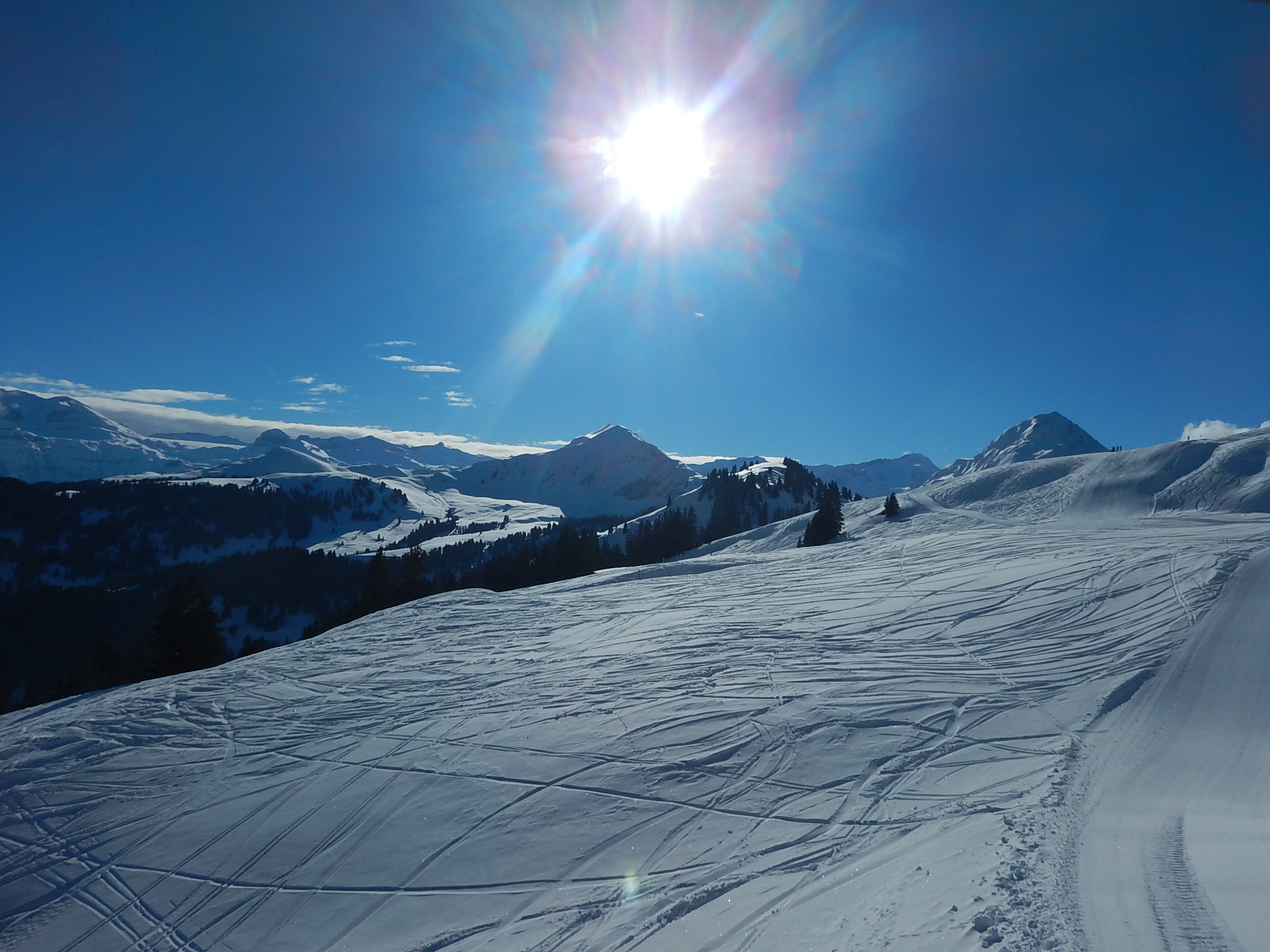 skilager
2019    5.-9. Klasse
GERADE ERST ANGEKOMMEN
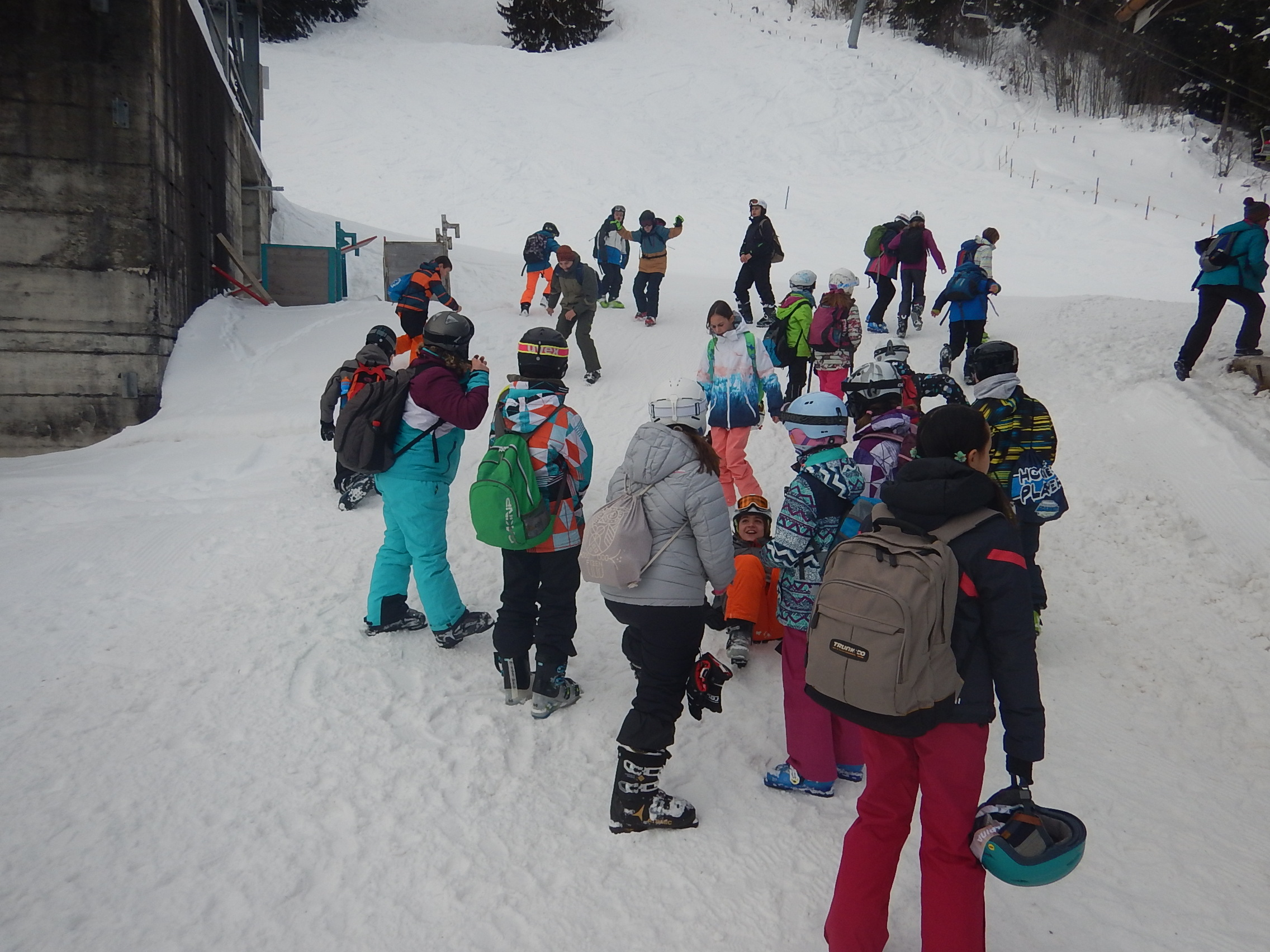 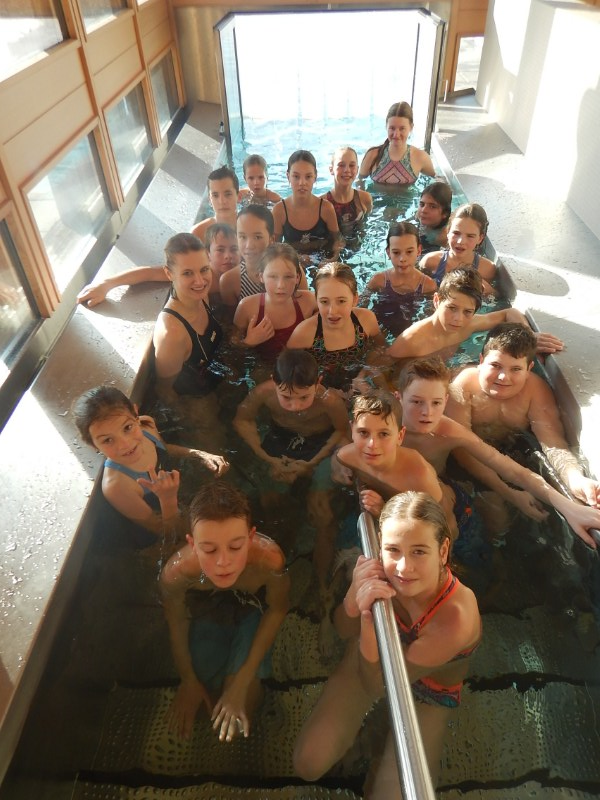 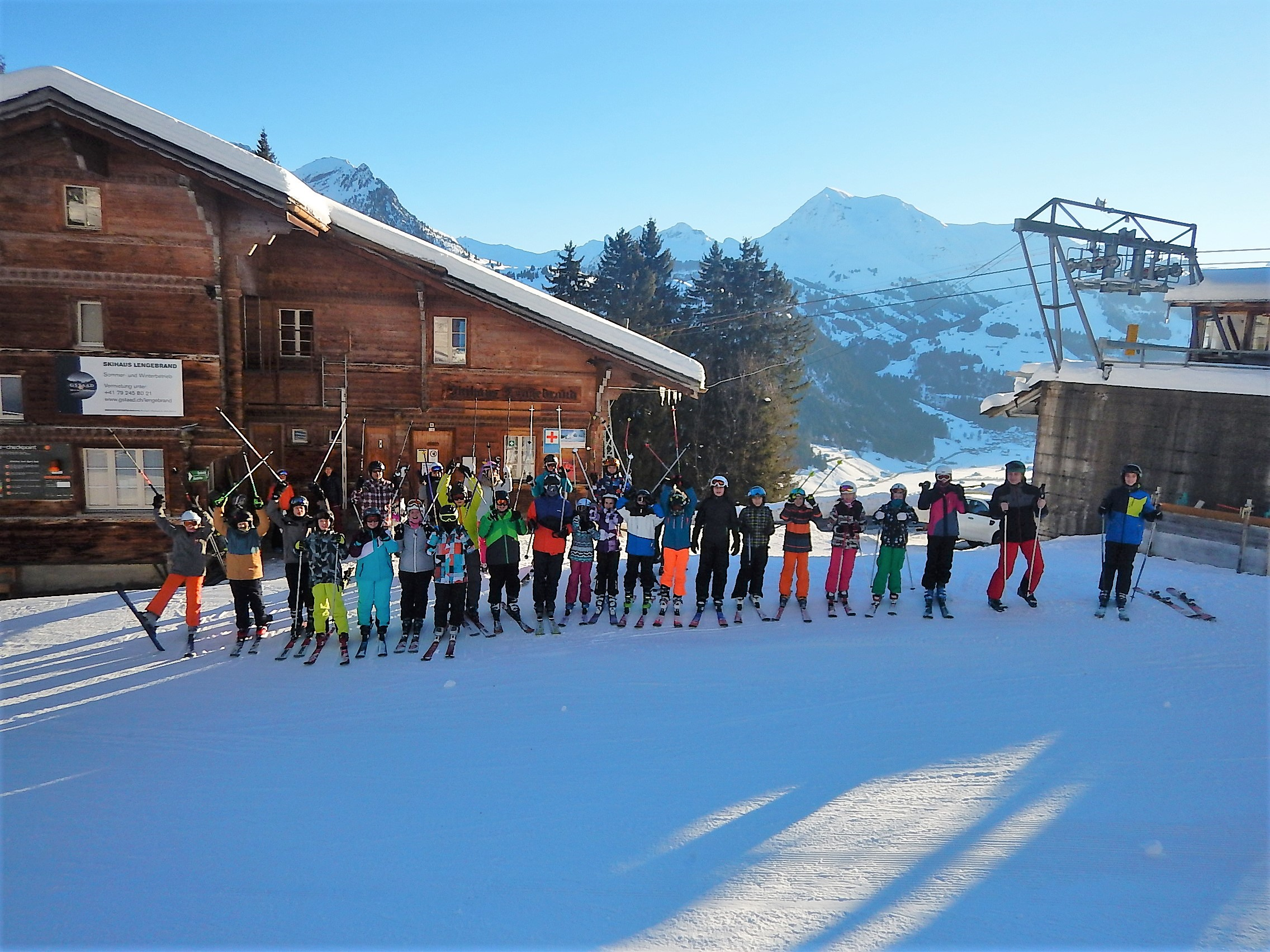 Die ganze Gruppe
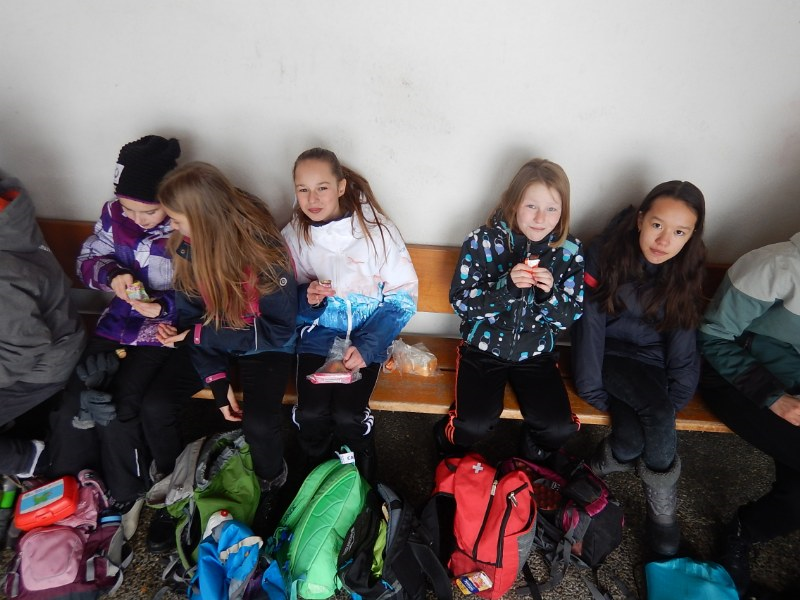 Wir warten auf denn Zug, um ins Hallenbad zu fahren.
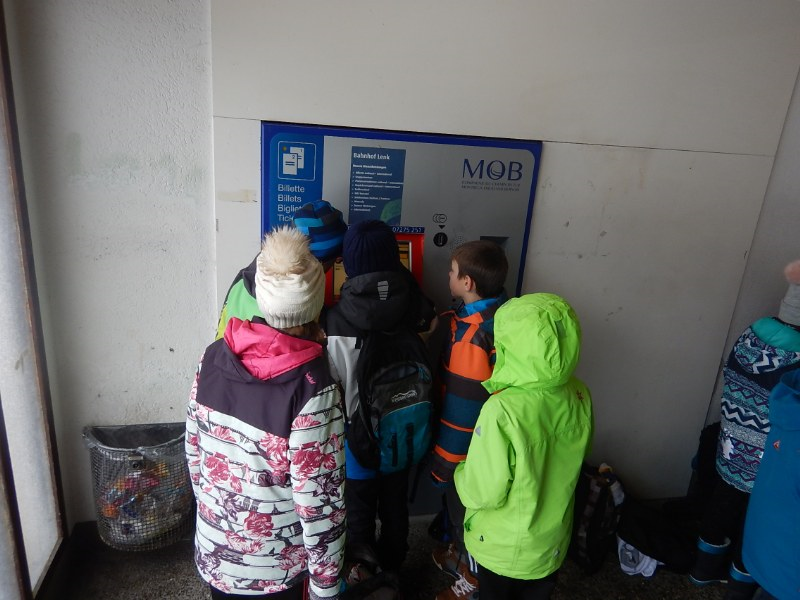 BAHNHOF
UND WARTEN
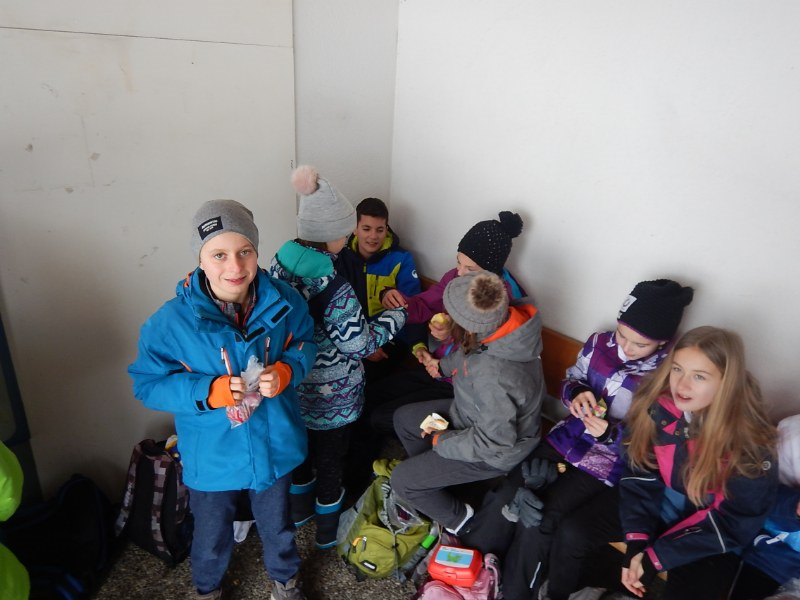 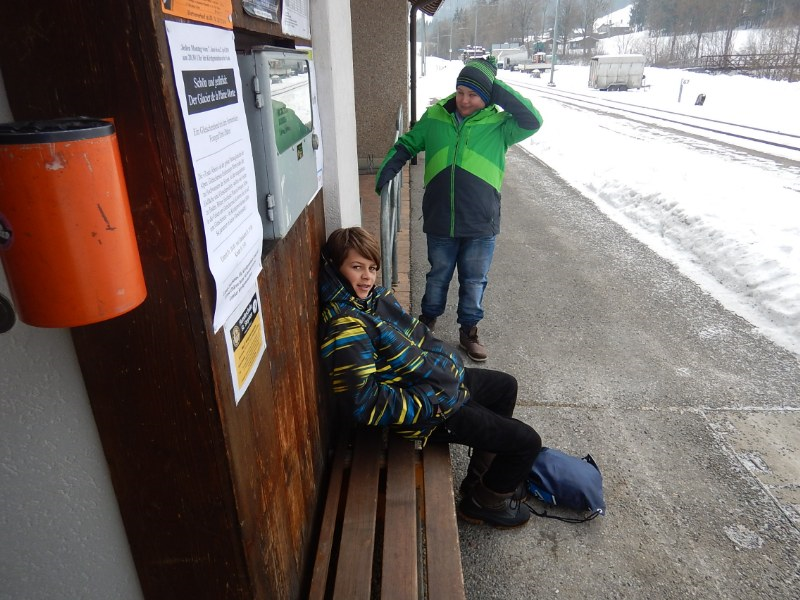 HALLENBAD
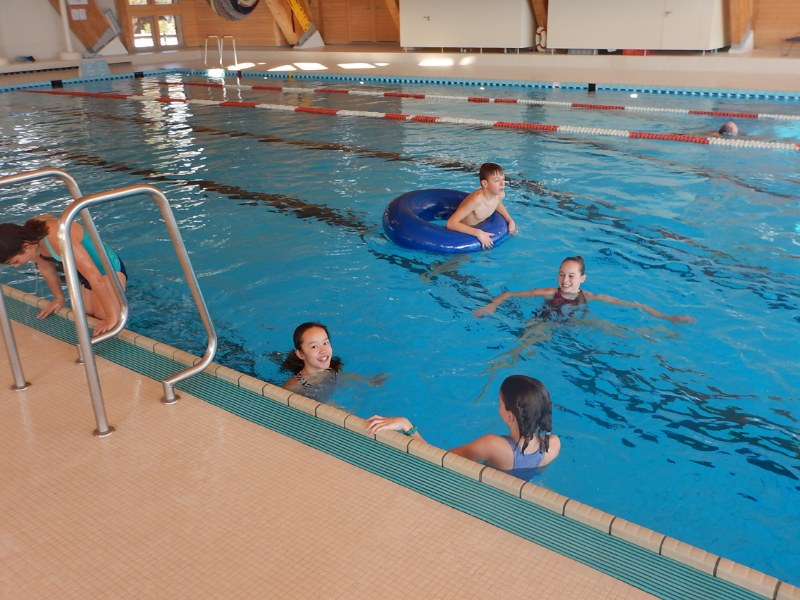 Wir sind angekommen
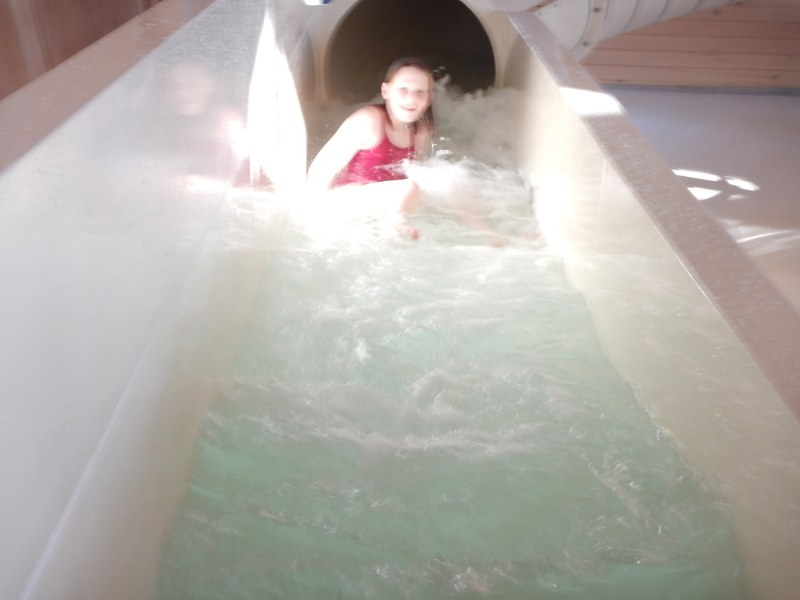 Das Schwimmbecken: es wurde für uns ein Bereich zum plantschen abgetrennt und da waren wahrscheinlich alle froh ;-)
Es gab eine Wasserrutsche
WII
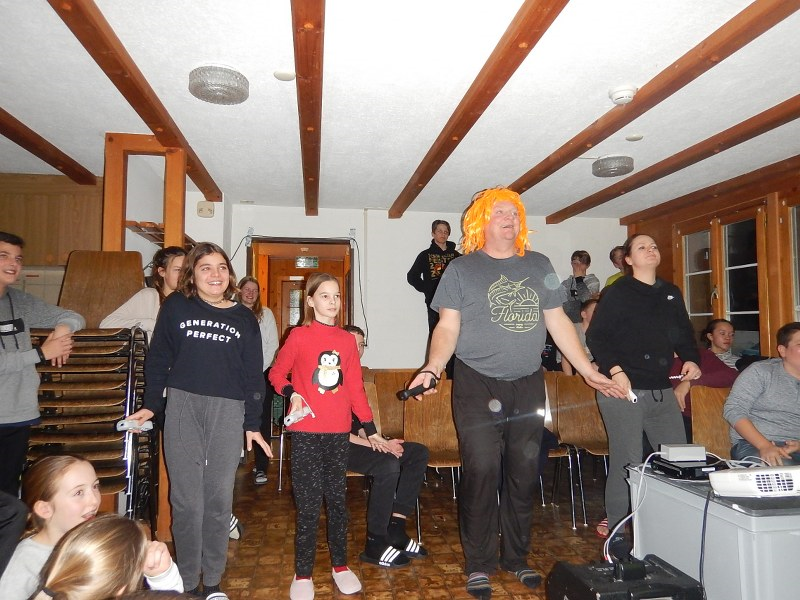 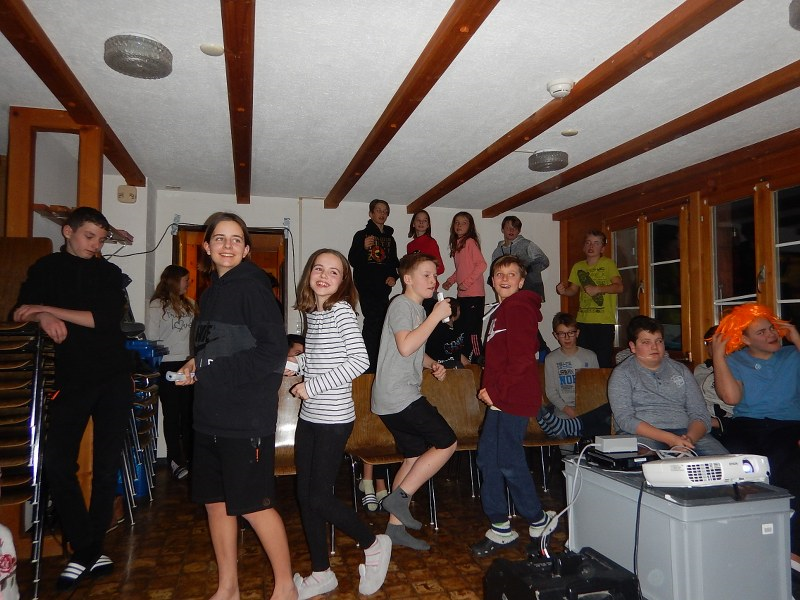 Herr Bürki …
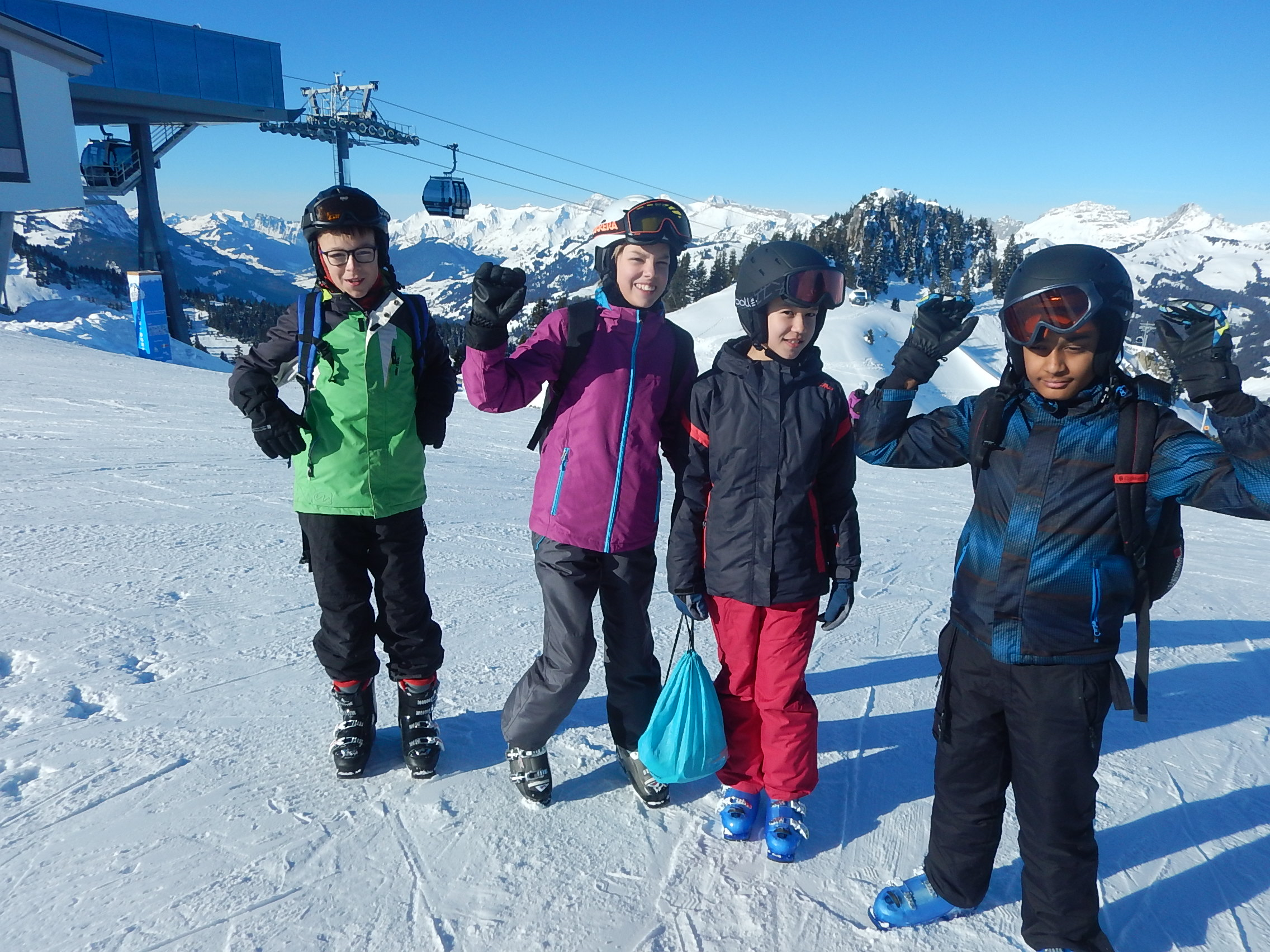 ANFÄNGER & NICHTANFÄNGER
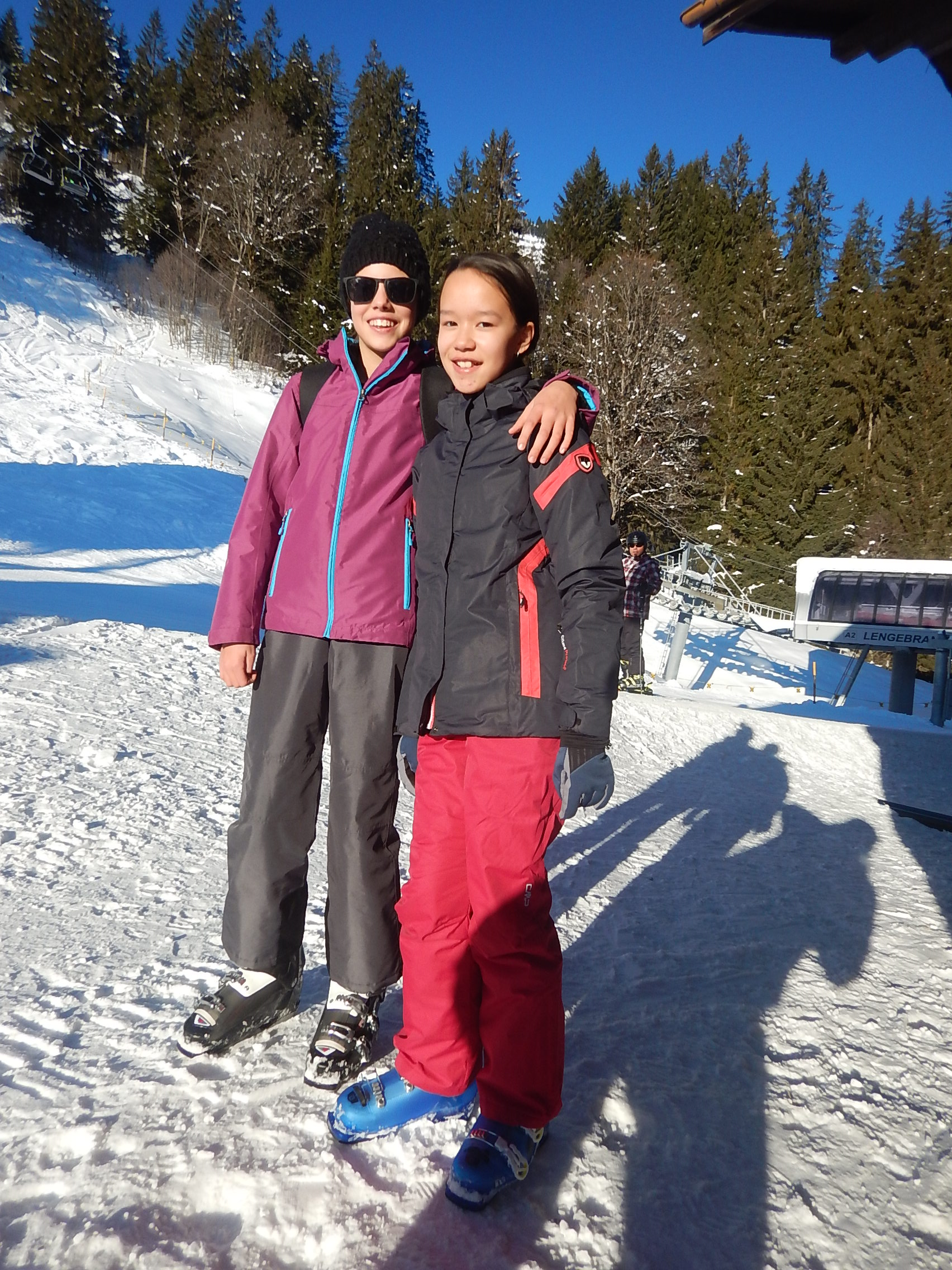 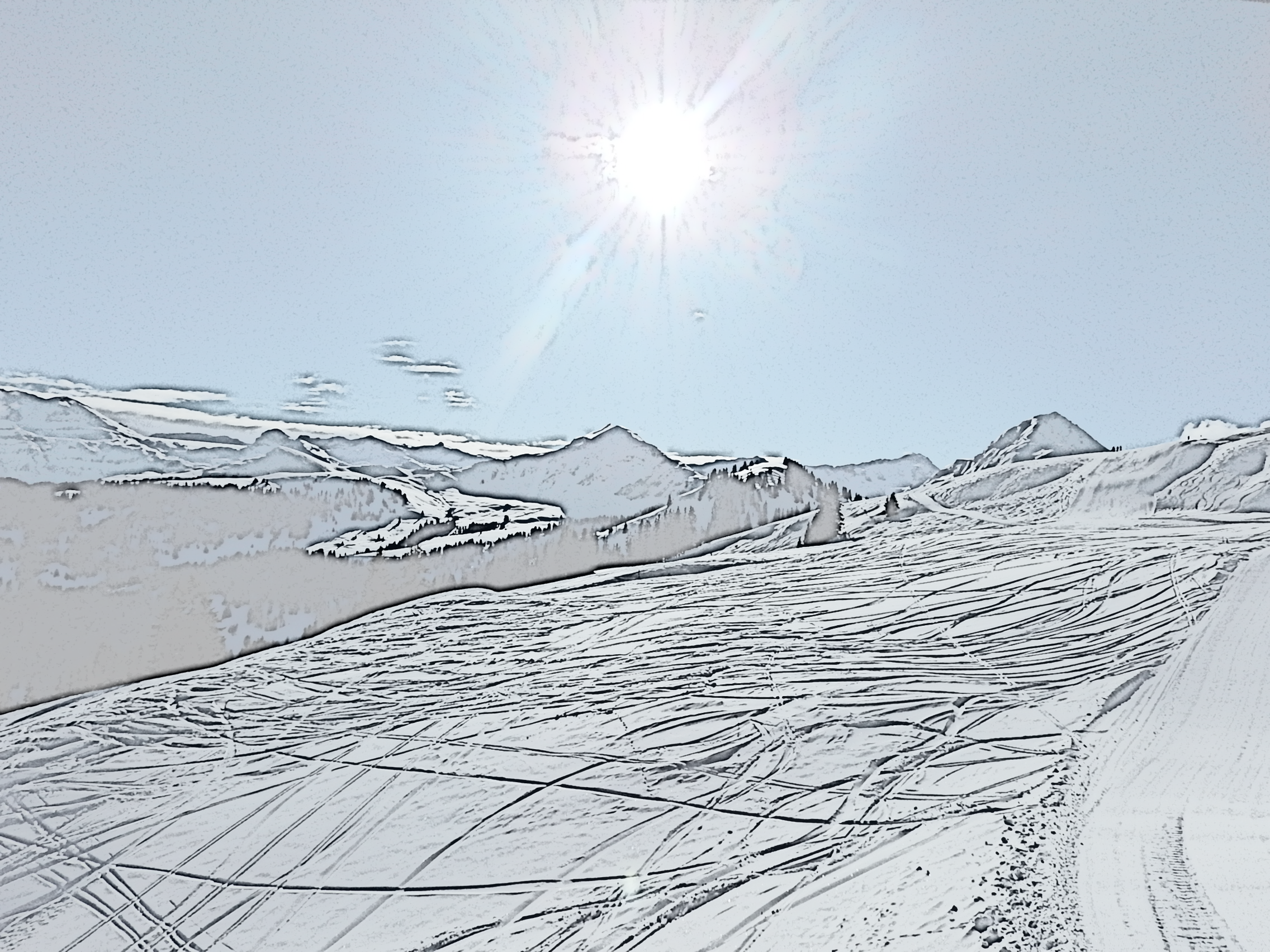 Das skilager war super